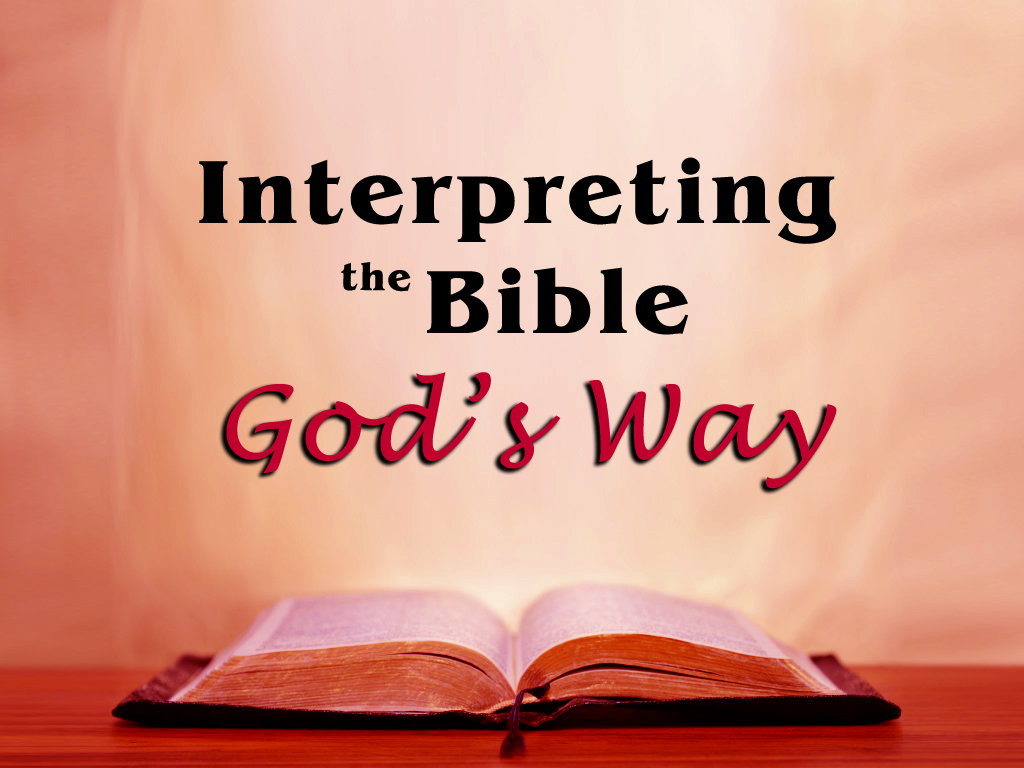 fa
Lesson 11:
Authorizes By Accounts of Approved Action
Authorizes By Accounts of Approved Action
In addition to Direct Statements and Implication, God authorizes by Accounts of Approved Action in His Word.
An “account of action” is:
The description, in the Bible, of what some individual or group did (or said).
Accounts of action can be used to prove a thing to be essential when:
Correct logic is used (the principles of valid reasoning).
The total context is examined (the specific statement, the immediate context and the remote context).
Only such conclusions as are warranted by the total context are drawn.
Authorizes By Accounts of Approved Action
While the law of the Old Testament has been repealed and is no longer in force (and the specific details of Old Testament faith and practice are not binding on us), the principles set forth in the O.T. (and the principles by which God dealt with men) are binding on and applicable to men living today.
If such were not the case, the Old Testament would be of no value at all to men living today.
But, all Scripture is “profitable for doctrine” (2 Tim. 3:16-17).
Messages to Christians in the N.T. instruct them to learn from what happened to people during the O.T. period.
Authorizes By Accounts of Approved Action
That the principles of the O.T. are binding on men living today can be seen in:
The infinite nature of God.
God is omniscient
God is omnipotent
God is immutable
The specific instructions to that effect in the N.T.
Romans 15:4
1 Corinthians 10:6, 11
Hebrews 11:1-12:1 
Jude 5
Luke 17:32
2 Peter 2:4-11
Authorizes By Accounts of Approved Action
The principle involved in the various accounts of actions themselves.
Adam & Eve – Men must obey God’s instructions.
Cain & Abel – We must have proper authority.
Noah & the Ark – God demands faithful obedience to His instructions.  
Abraham & the Conception of Isaac – Men must not waver through unbelief, no matter how difficult the situation may seem.
Abraham Offering Isaac – Men must be fully persuaded that God…
Nadab & Abihu – Men are to do only that which God has authorized.
David & the New Cart – Men must do in religion only what is authorized by God.
The Young Prophet – While sincerity is necessary, it is not sufficient in obedience to God
Authorizes By Accounts of Approved Action
Actions in the New Testament can be classified generally in two ways:
Action which is acceptable to God.
Action which is obligatory.
Action which is optional.
Action which is not acceptable to God.
In other words, action which is not authorized by God’s Word.
Unacceptable/Unauthorized actions may be sub-classified into:
Action which is explicitly forbidden.
Action which is implicitly forbidden.
The forbidding of what God’s Word allows.
The binding of what God’s Word has not taught to be essential.
Authorizes By Accounts of Approved Action
Actions in the New Testament can be classified specifically in these five ways:
Action which was permanently sinful
Betraying Jesus
Denying Jesus
Showing partiality 
Loving this world
Tolerating false teachers/doctrines
Authorizes By Accounts of Approved Action
Actions in the New Testament can be classified specifically in these five ways:
Action which was optional and temporary
Preaching to Jews only 
Participating in some of the Jewish sacrifices
Authorizes By Accounts of Approved Action
Actions in the New Testament can be classified specifically in these five ways:
Action which was optional and permanent
Choosing the means of travel to preach
Eating the Lord’s Supper in an upper room
Giving beyond one’s ability to give
Selling possessions & putting it into the common treasury
One church sending assistance to another church
A preacher working to support himself while he preaches
Kneeling as a posture of prayer
Authorizes By Accounts of Approved Action
Actions in the New Testament can be classified specifically in these five ways:
Action which was obligatory and temporary
The power and use of miraculous gifts and signs to confirm the message being preached
Desiring and possessions spiritual gifts
Authorizes By Accounts of Approved Action
Actions in the New Testament can be classified specifically in these five ways:
Action which was obligatory and permanent
Christians gathering together in an assembly to partake of the Lord’s Supper every first day of the week
The early Christians were obligated to assemble together
The early Christians were obligated to contribute of their means every first day of the week while the church was assembled
A basic purpose of the assembling on the first day of the week was “to” eat the Lord’s Supper
Therefore, the early church was under obligation to eat the Lord’s Supper on every first day of the week and only on the first day of the week.
Consider this:  if no such requirement exists, then (a) he who meets does not obey anything, and (b) he who stays away does not disobey the will of Christ.
Authorizes By Accounts of Approved Action
Actions in the New Testament can be classified specifically in these five ways:
Action which was obligatory and permanent
Christians obeying God’s law when civil law or “religious law” contradict it
Preaching the necessity of baptism for salvation while preaching Jesus 
Baptizing for the remission of sins
Using water as the element of baptism
Disciples of Christ going everywhere preaching the Word
Searching the Scriptures to see if what is taught is true
Authorizes By Accounts of Approved Action
Only the actions which were optional-and-permanent and/or obligatory-and-permanent have any relationship to present-day Christianity.
When we find in the New Testament the account of an action:
Which was manifestly right within itself,
Which was either optional or obligatory,
And, which related to a permanent element of Christianity,
Then, we have authority for imitating that action.
Authorizes By Accounts of Approved Action
How can we know when an account of action is approved of God and a permanent element of Christianity?
Study the account itself, the immediate context and remote context.
Look for an underlying command or Divine approval.
Look for the doctrinal significance of the account.
Apply the rules of sound Biblical interpretation and the principles of logic by gathering the totality of Bible teaching on the matter, handling it aright and drawing only such conclusions demanded by the evidence.